MBUG 2022
Text Messaging for Student Success and Engagement

Drew Boyles
Mississippi State University
September 12, 2022
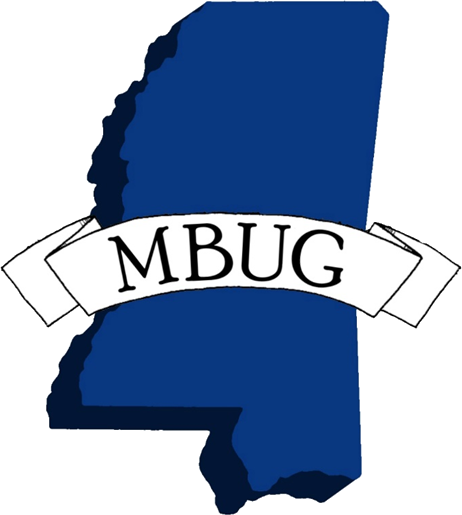 Session Rules of Etiquette
Please turn off your cell phone
If you must leave the session early, please do so discreetly
Please avoid side conversation during the session
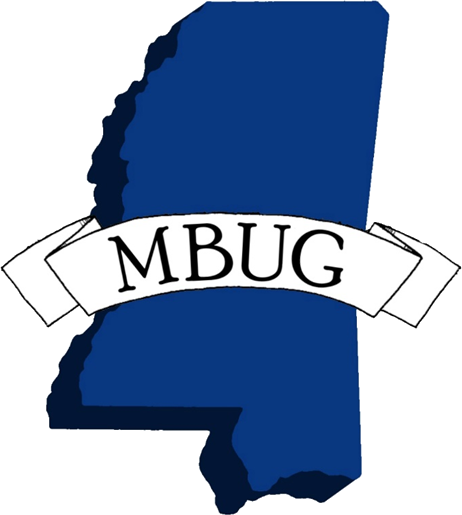 Goals for this Session
What's driving the adoption of text messaging in higher education?
How is Mississippi State approaching it?
What solutions are there for Banner schools?
Recommendations and best practices
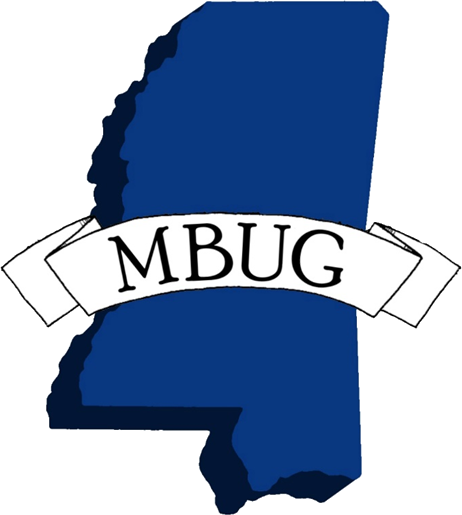 Why text messaging?
Objective: better communication with student population
timely
interactive, conversational
personalized, relevant

Why not text messaging?
don't treat it like email 2.0
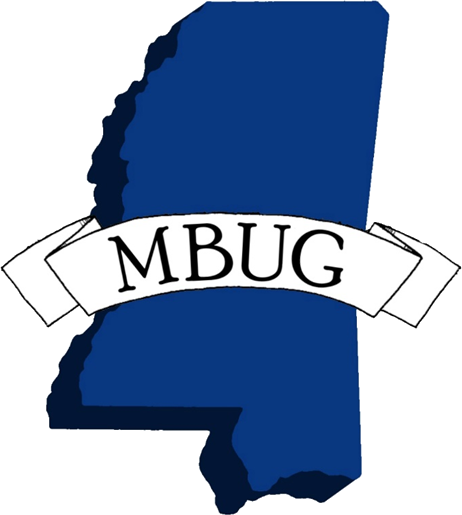 txt @ msu
Distance Education, Student Success
and more!

Key stakeholders:
Deans and VPs
Directors and department heads
SMEs in departments / divisions
Information Technology
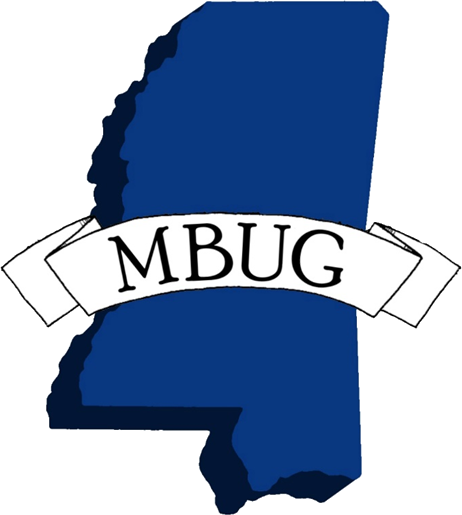 Requirements and Use Cases
Web-based interface
Separate from emergency alert system
Two-way communication
Prospective students
send personalized text about a document missing from an application packet
auto-reply to incoming questions containing the word "deadline"
Current students
respond to a question from a student
message freshmen with > 5 absences in the first two weeks of class with a personalized message
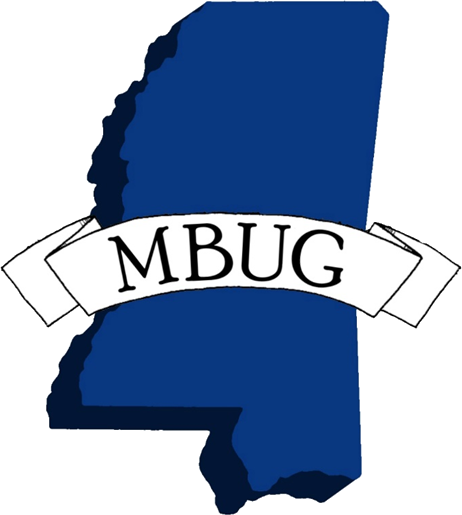 Technology Overview
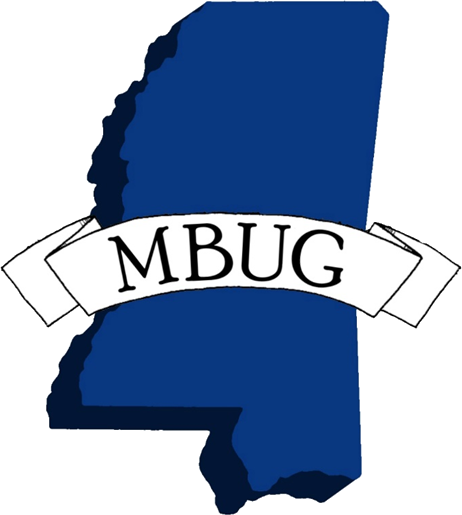 Banner Communication Management
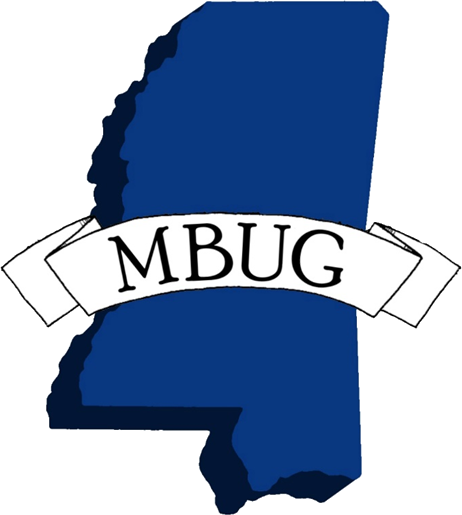 Banner Communication Management Architecture
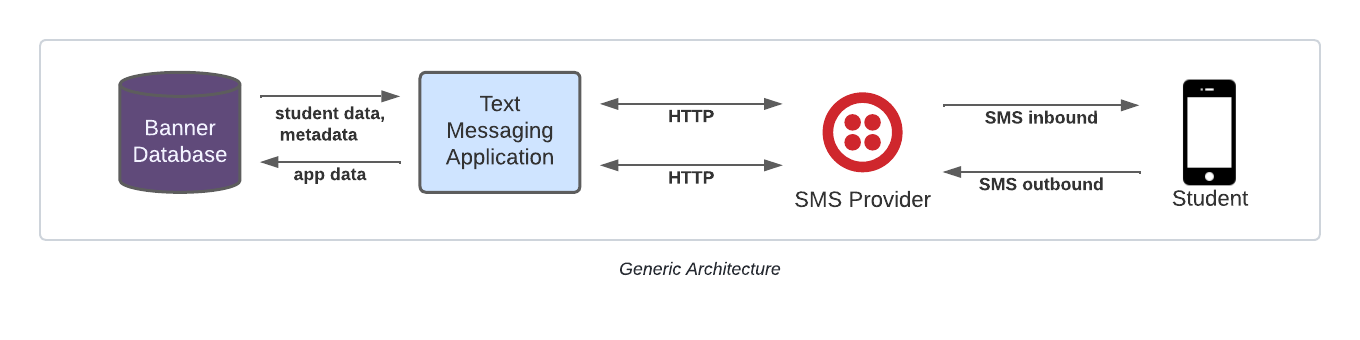 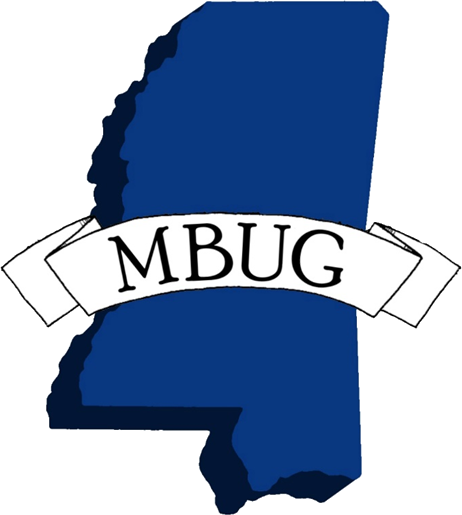 Third Party Architecture
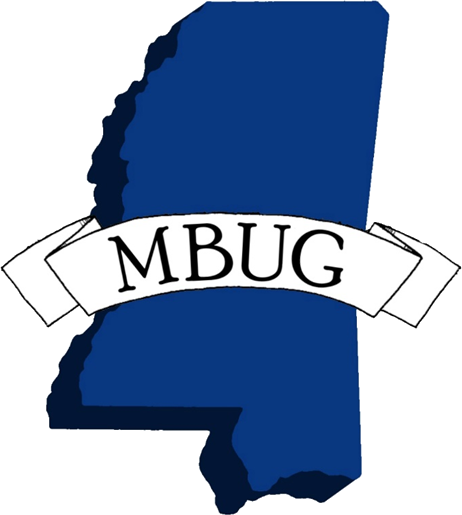 Providers and Features
Providers
cloud-based, SaaS
CRM-like approach
Features
autoreplies (keywords)
phone number validation
scheduled messages
opt-in/opt-out
single sign-on for staff users
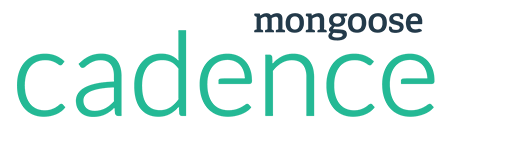 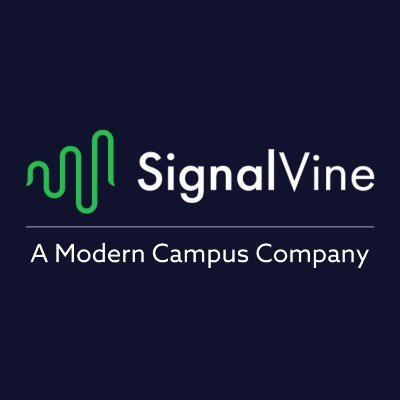 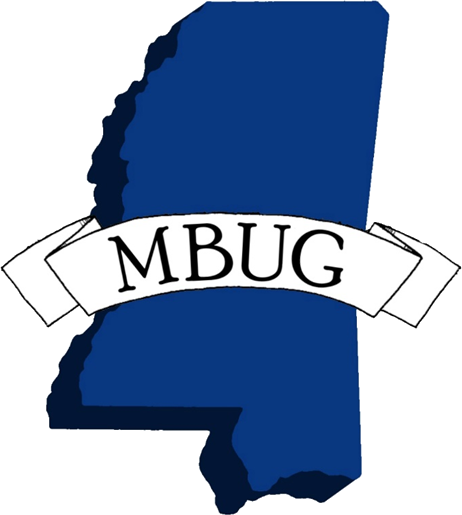 Banner integration
"We can integrate with any system"
institution responsible for defining, supplying data
data quality is critical

batch file transfer

APIs
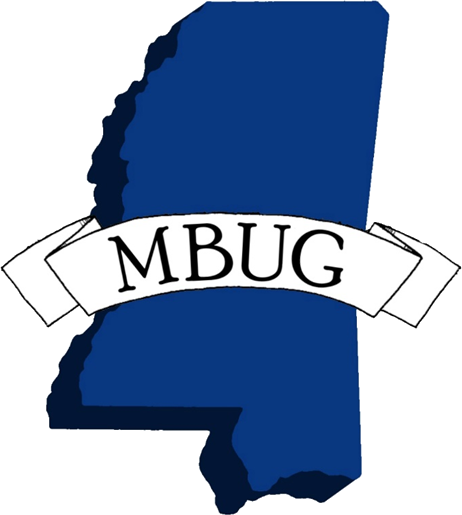 Governance
Communication policy
don't make specific to a single application
establish a protocol to handle exceptions

Who administers the system and its use?

Who ensures compliance with policy?
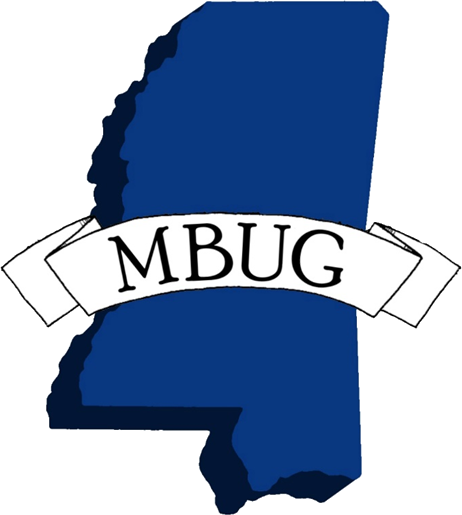 FAQ
Can we use a university phone #? How many numbers?
What about mass/batch texts?
MMS?
The vendor has a mobile app. Do students need it?
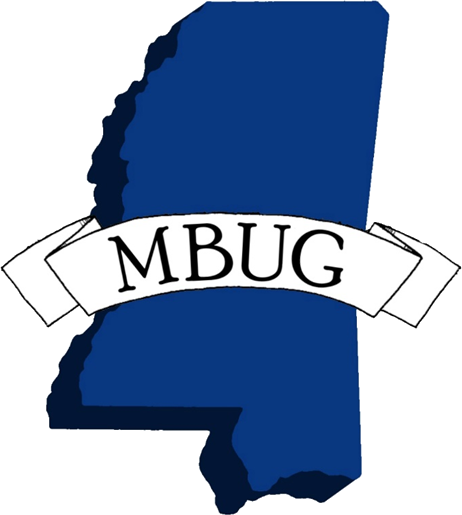 Strategies and Recommendations
recognize distinction between email and text
establish metrics… and actually track them!
form a task force or committee to ensure all stakeholders represented
establish use cases and requirements before the sales pitch
create and evolve policy as you go
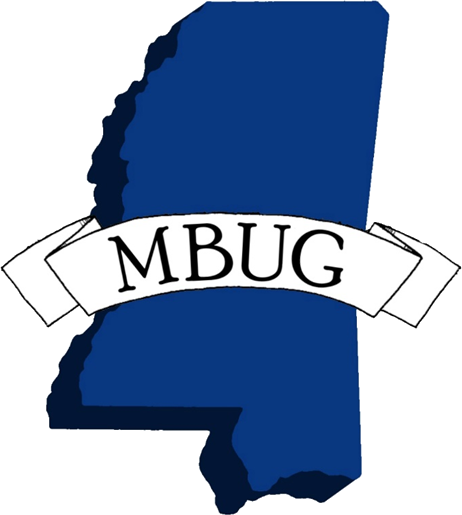 Questions and Discussion
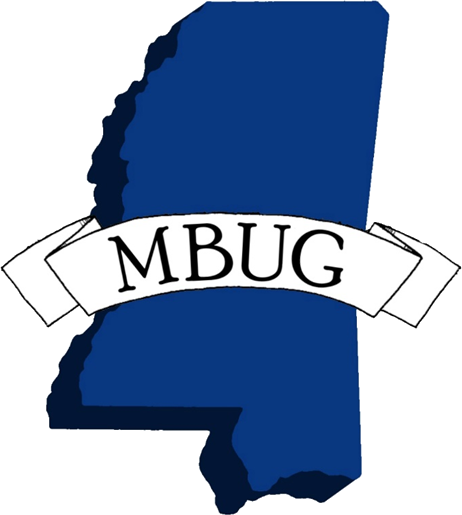